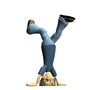 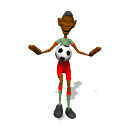 WAS MACHT ER?
WAS MACHT SIE?
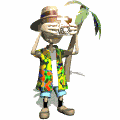 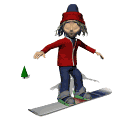 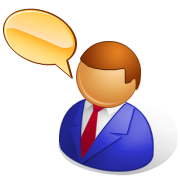 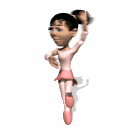 Klara
Sie tanzt.
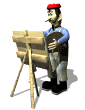 Timo
Er malt.
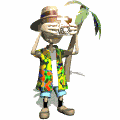 Tobias
Er fotografiert.
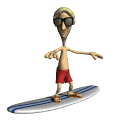 Anton
Er surft.
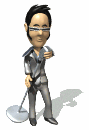 Elvis
Er singt.
Jonas
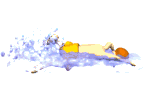 Er schwimmt.
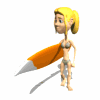 Anna
Sie surft.
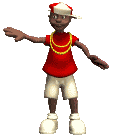 Kai
Er tanzt.
Tom
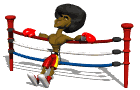 Er boxt.
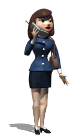 Christel
Sie telefoniert.
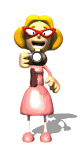 Laura
Sie fotografiert.
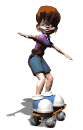 Tanja
Sie skatet.
John
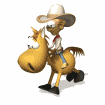 Er reitet.
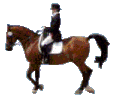 Angela
Sie reitet.
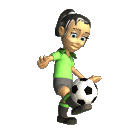 Lara
Sie spielt Fußball.
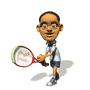 Alexander
Er spielt Tennis.
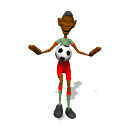 Felix
Er spielt Fußball.
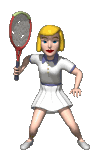 Yvonne
Sie spielt Tennis.
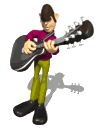 Heiko
Er spielt Gitarre.
Wolfgang
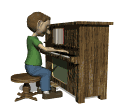 Er spielt Klavier.
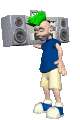 Lars
Er hört Musik.
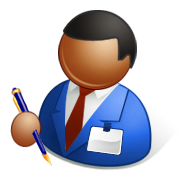 (Arbeitsblatt)
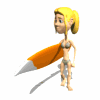 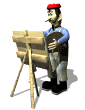 Anna
Timo
 Sie surft.
 Er malt.
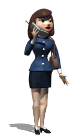 Jonas
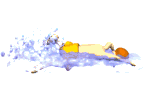 Christel
 Er schwimmt.
 Sie telefoniert.
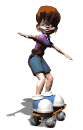 John
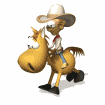 Tanja
 Sie skatet.
 Er reitet.
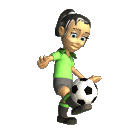 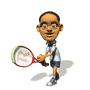 Lara
Alexander
 Er spielt Tennis.
 Sie spielt Fußball.
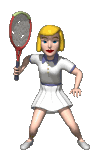 Wolfgang
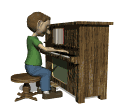 Yvonne
 Er spielt Klavier.
 Sie spielt Tennis.